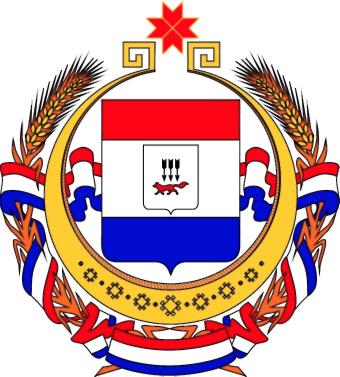 Бюджет для граждан
Решение Совета депутатов Рузаевского муниципального района
Республики Мордовия от 29.12.2015 г. № 46/352 «О бюджете Рузаевского муниципального района на 2016 год»
Уважаемые граждане Рузаевского муниципального района
 Республики Мордовия!

Перед вами брошюра «Бюджет для граждан», созданная для того, чтобы каждый гражданин Рузаевского муниципального района Республики Мордовия знал, как планируется и расходуется районный бюджет, сколько в бюджет поступает средств и на какие направления они расходуются, и какие задачи ставятся на 2016 год.
В 2016 году основными задачами является:
- увеличение налогового потенциала и исполнение прогноза по доходным источникам бюджета;
- на исполнении  расходной части бюджета, направленных на решение вопросов местного значения, безусловном исполнении социальных гарантий.
Словарь
• Бюджет – план доходов и расходов государства на предстоящий
финансовый год
• Доходы – денежные средства, поступающие в бюджет
• Расходы – денежные средства, выплачиваемые из бюджета
• Бюджетная система – совокупность федерального бюджета, бюджетов
субъектов РФ, местных бюджетов и бюджетов государственных
внебюджетных фондов
• Межбюджетные трансферты – средства, предоставляемые бюджетом
вышестоящего уровня бюджетной системы бюджету нижестоящего уровня
бюджетной системы
• Консолидированный бюджет – свод республиканского и местных
бюджетов
• Дефицит бюджета – превышение расходов бюджета над его доходами
• Профицит бюджета – превышение доходов бюджета над его расходами
Основные понятия бюджетной системы РФ
Федеральный бюджет
Расходы
Доходы
Бюджет субъекта
Консолидированный
бюджет
Межбюджетные
трансферты
Районный бюджет
Бюджет сельских поселений
Бюджетная система Российской Федерации
Профицит
Доходы
Доходы
Расходы
Расходы
Дефицит
В ходе бюджетного процесса бюджет
 проходит следующие стадии:
Составление проекта бюджета
Рассмотрение и утверждение проекта бюджета
Исполнение бюджета
Составление, рассмотрение и утверждение бюджетной отчетности
Составление
Рассмотрение и утверждение
Исполнение
Составление, рассмотрение и утверждение отчетности
Составление проекта бюджета основывается на:
Прогнозе социально-экономического развития Рузаевского муниципального района Республики Мордовия (разрабатывает экономическое управление Администрации Рузаевского муниципального района Республики Мордовия)
Основных направлениях бюджетной и налоговой политики Рузаевского муниципального района Республики Мордовия (разрабатывает Финансовое управление администрации Рузаевского муниципального района Республики Мордовия)
Муниципальных программах (проектах муниципальных программ, проектах изменений указанных программ) – разрабатывают управления и отделы Администрации Рузаевского муниципального района Республики Мордовия.
Рузаевский муниципальный район в 2016 году(Основные параметры прогноза социально-экономического развития)
Основные направления бюджетной политики Рузаевского муниципального района на 2016 год
Обеспечение приоритетности реализации задач, поставленных в указах Президента Российской Федерации от 7 мая 2012 г. 
Обеспечение долгосрочного планирования и финансовой стабильности районного бюджета 
Повышение налогового потенциала и обеспечение роста собственных доходов бюджета Рузаевского муниципального района; увеличение темпов социально – экономического развития района 
Повышение качества исполнения муниципальных программ и расширение их использования в бюджетном планирован 
Повышение эффективности и оптимизация бюджетных расходов 
Повышение качества и эффективности оказания муниципальных услуг 
Полное исполнение действующих социально значимых расходных обязательств 
Повышение открытости и прозрачности муниципальных финансов
Прогноз консолидированного бюджета Рузаевского муниципального района на 2016 год
Структура доходов бюджета Рузаевского муниципального района Республики Мордовия на 2016 год
Структура доходов бюджета Рузаевского муниципального района Республики Мордовия, 2014-2016 гг.
Крупнейшие налогоплательщикиРузаевского муниципального района
В решении о бюджетерасходы представлены тремя способами• Функциональная структура – понаправлениям расходования средств• Ведомственная структура – по ведомствам,осуществляющим расходы• Программная структура – по реализуемымгосударственным программам
Функциональная структура расходовбюджета Рузаевского муниципального района на 2016 год
Структура расходов бюджета Рузаевского муниципального района с 2014-2016 гг.
Межбюджетные трансферты – помощь, передаваемая бюджету другого уровня